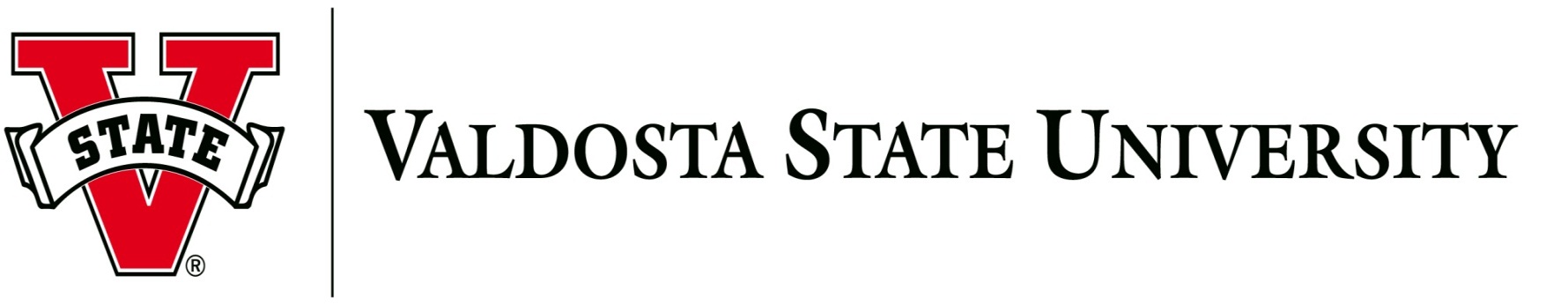 MASTER’S IN EDUCATION DEGREEADULT & CAREER EDUCATION
BUSINESS EDUCATION AND INFORMATION TECHNOLOGY OPTION
9/17/2012
For post-secondary educators needing a Master’s degree in the field of business education for accreditation purposes and career advancement

For office administration and/or information technology professionals desiring a graduate degree for promotion or to increase their office skills

For Valdosta State alumni with a major in Office Administration and Technology or Administrative Services wishing to pursue a career in teaching at technical colleges
Who
9/17/2012
A Master’s Degree in Education with a Major in Adult & Career Education
Option in Business Education and Information Technology
Contains 18 credit hours of technical content as required by SACS for post-secondary two-year college instructors
Advanced Coverage of: Communication, Multimedia Authoring and Design, Office Procedures, Improvement of Instruction of Business Education and Information Topics, Web Page Design & Development, and Desktop Publishing
What
9/17/2012
Undergraduate degree from an accredited college or university in Business Education or related field such as Office Administration & Technology
Undergraduate GPA 2.5 or above
Minimum GRE scores of more than 4.0 Analytical, 147 Verbal, and 144 Quantitative, or MAT raw score of 375 taken within five years of application
Admission Requirements
9/17/2012
A minimum of 36 hours beyond Bachelor’s degree is required.

CORE 	15 hours

RSCH 7100	Research Methodology in Education		               
PSYC 7040 	Adult Learning and Assessment 
		or PSYC 7010 Learning and Assessment 
ACED 7640	Issues and Trends in ACED	 
ACED 7620	Evaluation of ACED Programs
ACED 7990	Analysis of Research in ACED
Degree Requirements
9/17/2012
AREA OF EMPHASIS - Business Education and Information Technology	         			21 hours
ACED 7510 – Communication in Business Technology
		Education 
ACED 8450 – Multimedia Authoring and Design 
ACED 7070 – Advanced Office Procedures
ACED 7220 – Improvement of Instruction in Business 
		Technology Education
ACED 7610 – Advanced Web Page Design & Development 
ACED 7700 – Advanced Desktop Publishing
Degree Requirements
9/17/2012
GUIDED ELECTIVES  (3 hours)
ACED 7600	Applied Computer Technology
ACED 7810	Computer Programming for Business Technology 		               Education
PADM 7000 	Human Resource Management
PADM 7110	Information Management
PADM 7170	Organizational Theory & Behavior
ITED 7400	Network Technology
ITED 7500	Management & Production of Multimedia Projects
 
*An independent Capstone Experience is required for program completion
Degree Requirements
9/17/2012
Completely online
Admission applications are being accepted now!
Open entry – may start any term
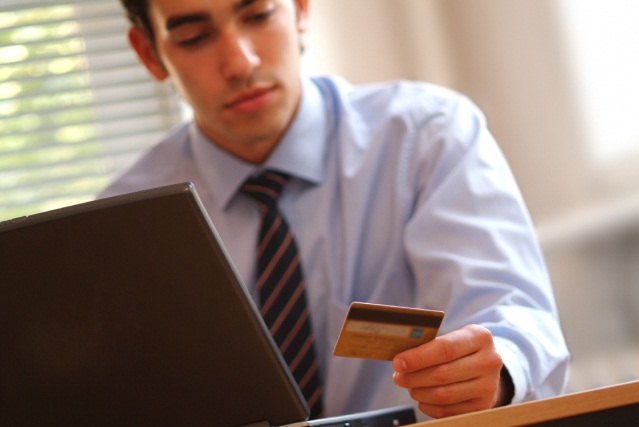 When
9/17/2012
Valdosta State University, Dewar College of Education & Human Resources, Department of Adult & Career Education
Did we say 100% online?
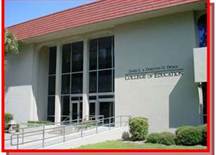 Where
9/17/2012
Apply for admission to the Graduate School at Valdosta State University
http://www.valdosta.edu/gradschool/
Click “Apply Now” twice, then follow the steps to apply for non-GOML programs
Create your account, follow the instructions and you are on your way!
How
9/17/2012
VALDOSTA STATE UNIVERSITY
In the Business of Education 
for over 100 years!



For more information visit:
www.valdosta.edu/coe/aced/programs
Or contact: Dr. J. D. Thomerson: jthomers@valdosta.edu

Application deadlines:  Summer Semester – April 15; Fall Semester – July 15; Spring Semester – November 15
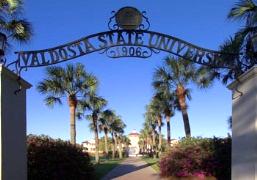 Conclusion
08/04/2013